Average Sulfur Dioxide (SO2) and Nitrogen Oxide (NOX) Emission Index Prices in Verifiable Cost Calculations
 
RCWG
ERCOT Staff
May 28, 2024
Average SO2 and NOx Emissions Index Prices (2020-2024)1
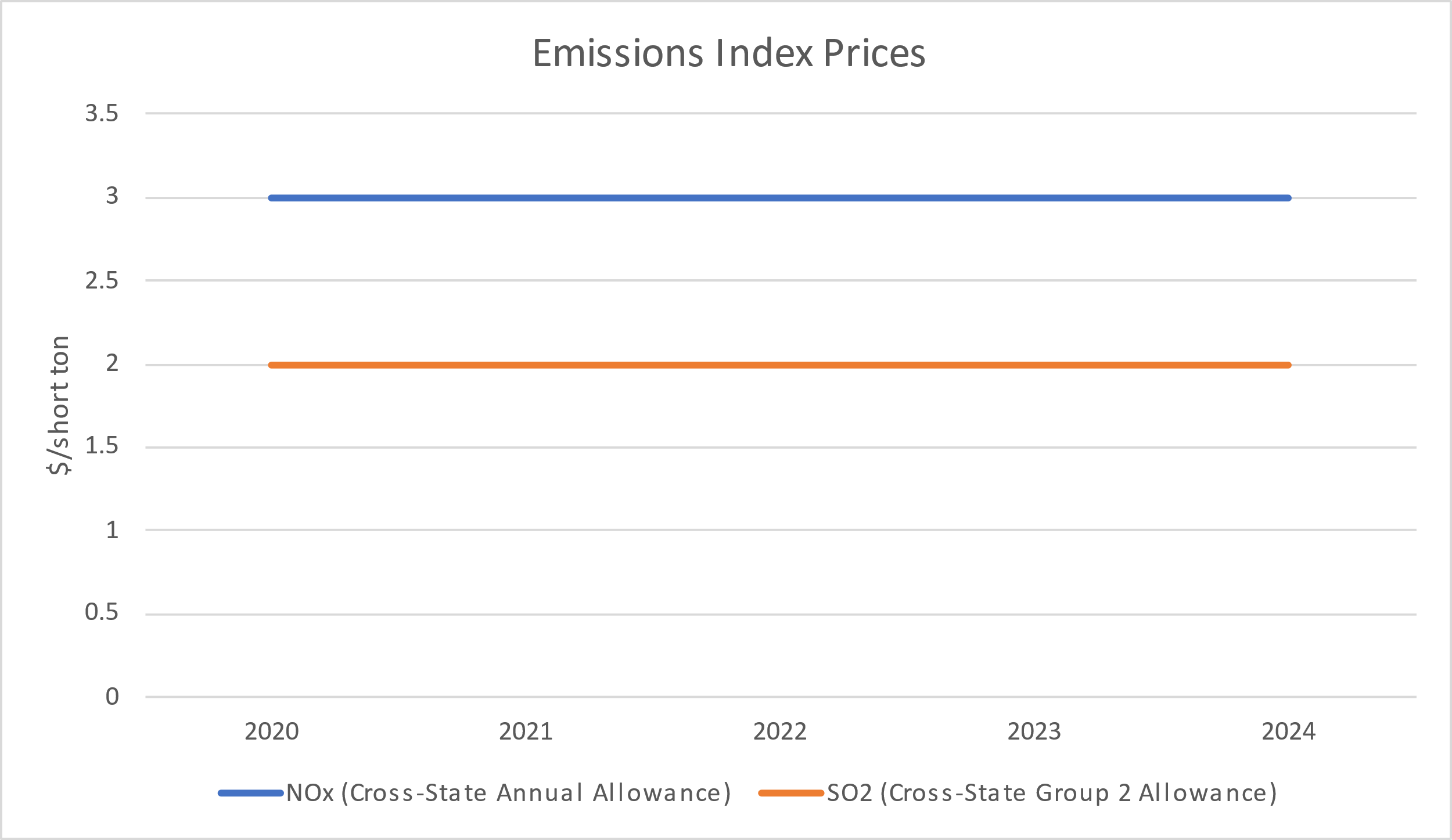 1 For Current Emissions Vendor
2
Average O&M Impact of Current Emission Prices
1 O&M values calculated based on $3/short ton (NOx) and $2/short ton (SO2)
3
Emissions VCMRR
Eliminates current Index Price Subscription cost.

Removes requirement to use indices for the price of SO2 and NOX

Temporarily Replaces indices with fixed prices to calculate emission costs.
$3/short ton for NOX
$2/short ton for SO2 

Fixed prices would remain until:
New EPA requirements substantially affecting SO2 and NOX emissions prices go into effect,
ERCOT determines that a competitive market for SO2 and NOX exists, or
As directed by TAC
4
Next Steps
Questions?
5